II JORNADA FILOLÓGICA

19 de marzo de 2024
Salón de Actos
10.00-10.15: Recepción
12.30-13.00: Aprende a improvisar versos 

Patio de Humanidades (junto a edificio anexo)
10.15-12.30
Taller de español de Canarias
Taller presentación de lengua y cultura chinas
Juegos tradicionales chinos
Taller de francés: Aprende a jugar a la petanca como Dua Lipa
Creating your T-shirt slogan

Seminario de Geografía (edificio anexo)
10.15-12.30
Posteando desde la Antigua Roma

Tercer Ciclo de Geografía e Historia (edificio anexo)
10.15-11.00
English vowels: the power of contrast

Sala de Grados (edificio anexo)
10.15-12.30
Aplicaciones informáticas para la lengua y la literatura
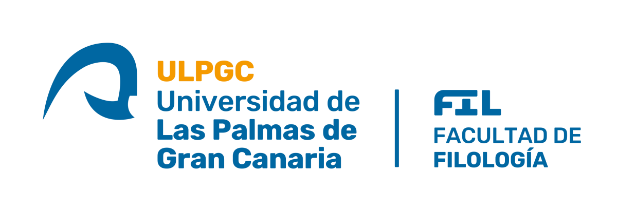